WP PWIE: SP ADC.J Final report
SPL ADC.J: P. Innocente, C. Meineri, G. Rubino, A. Uccello, L. Balbinot
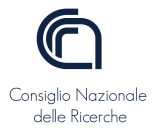 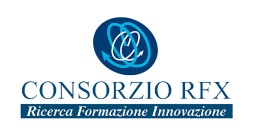 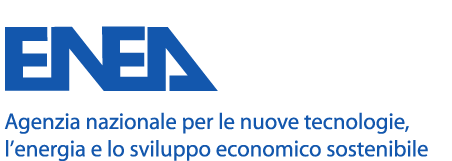 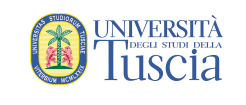 SP ADC.J Tasks 2021/2022
Due date 30.04.2022
*	Activities iniatially postponed to 2022 and then started in late 2022 (after summer) due to lack of equlibrium files until the middle o July 
	Finally available DN, DN XD and DN with long legs.
SP ADC Tasks 2021/2022
Tasks have been summarized in three different topics and presentations:

P. Innocente: selection of the best divertor shape for SN, XD (and their long legs variants) between narrow (closed) and wide (open) divertor – 15‘
C. Meineri: analysis of DN configurations with the divertor shapes resulting from previous activity symmetrized up/down - 5‘
G. Rubino: analysis single null configuration without and with dome using SOLPS-ITER with kinetic neutrals activating drifts - 10‘
selection of the best divertor shape for SN, XD (and their long legs variants) between narrow (closed) and wide (open) divertor
From divertor shape definition to optimization
Definition of different divertor shapes compatible with constraints and fundamental choices
Definition of reference (and additional) magnetic configurations
Selection by comparison between shapes and a reference standard shape
Divertor shape optimization
Wide divertor (WD)
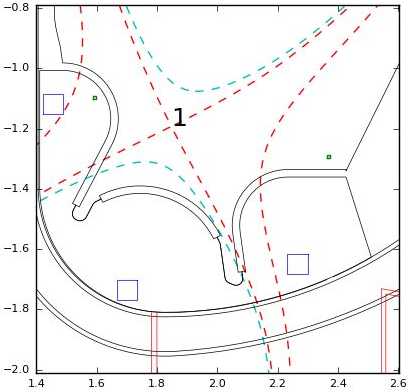 Wide flat-dome divertor (WFD)
Standard/narrow divertor (ND)
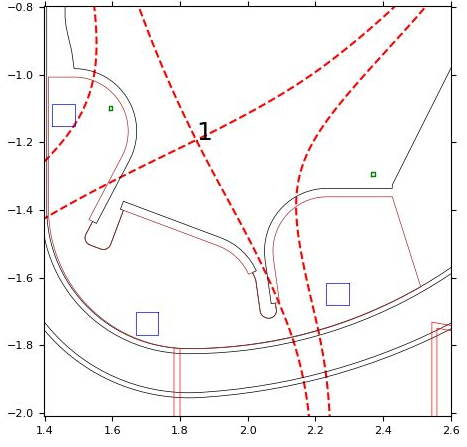 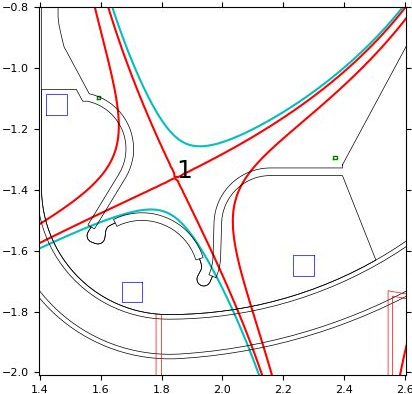 Magnetic equilibria for different divertor shapes
A set of magnetic configurations have been produced for all divertor shapes using coils external to the vessel
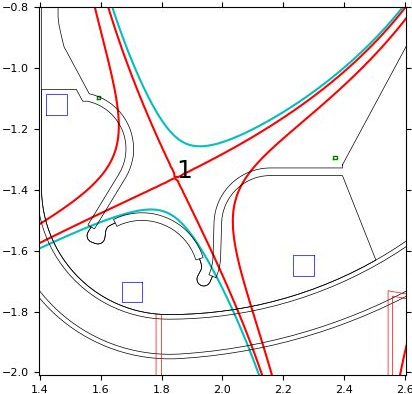 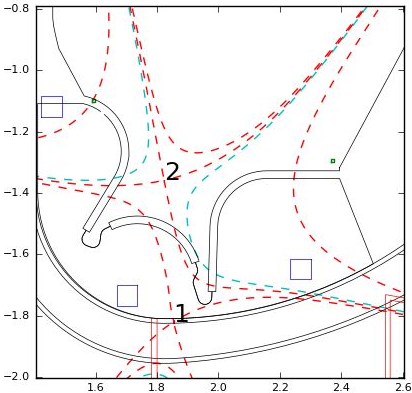 ND
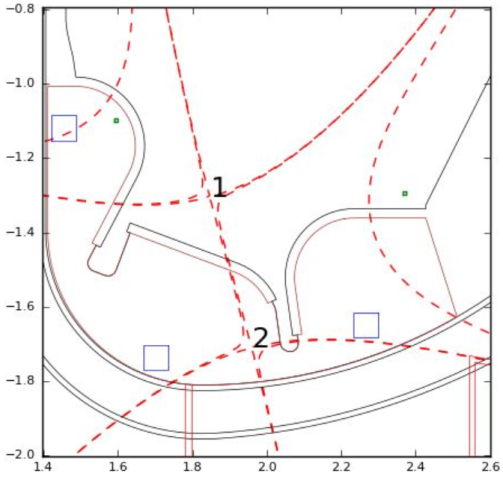 The ND has parameters similar to present DEMO divertor design
The WFD allows configurations with long external legs (LSN & SXD)
The WFD with an appropriate wall allows negative triangularity configurations
XD – 4.5 MA
SN – 5.5 MA
XD – 4.5 MA
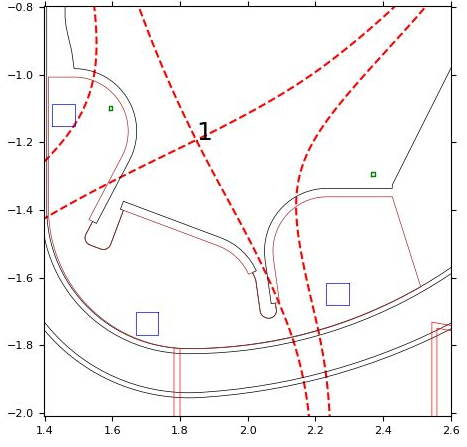 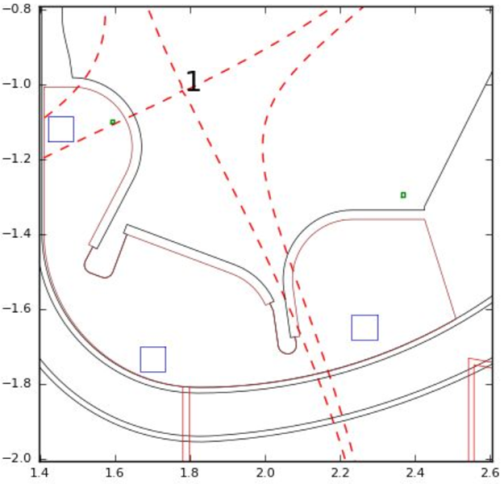 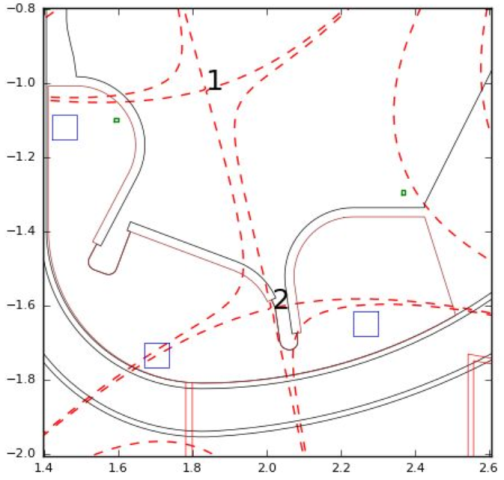 WFD
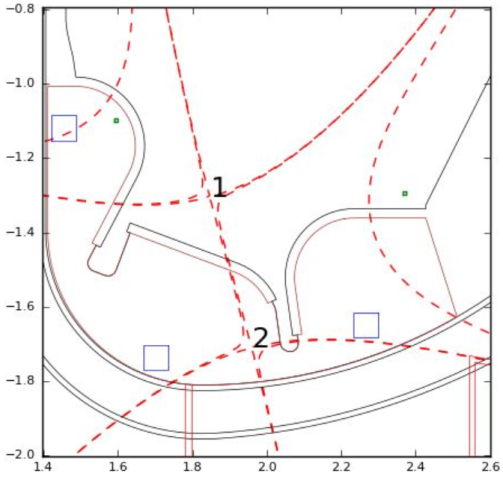 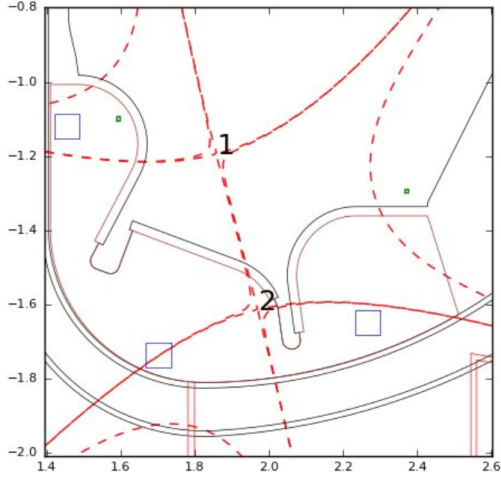 SN – 5.5 MA
SXD – 4.5 MA
LSN – 5.5 MA
LXD – 4.5 MA
XD – 4.5 MA
Divertor parameters
SN configuration
Narrow divertor is similar to (present) DEMO divertor in terms of legs length and grazing angle
Wide divertor can test a wide range of leg lengths 
In general grazing angle is in between ITER and DEMO
XD configuration
Assessment of divertor performance
Edge modeling of a representative set of magnetic configuration: 
SN in pure D power scan with PSOL=3.5÷25  MW with five different divertors and different transport parameters and with sub-divertor modeling
XD in pure D power scan with PSOL=3.5÷8  MW with five different divertors
SN scan in neon and argon seeding at full power PIN=30  MW with four different divertors and different transport parameters (a few cases), with sub-divertor and variation in transport parameters
XD scan in neon seeding at full power PIN=30  MW with four different divertors 
Comparison of performance with the narrow divertor 
Gas puffing and top pedestal density estimation – core/edge integration
Modelling methods and edge code
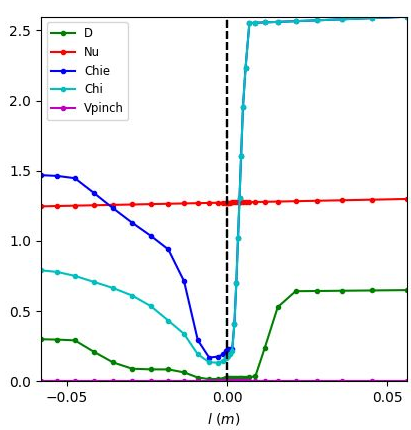 Transport parameters [*]: 
based on heat flux decay length lq,u≈1.5 mm for  the SN in attached condition in agreement with Eich scaling;
Profiles from JET/C-Mod experiments modelling;
Two options for divertor region
Equal for SN, XD and all divertor shapes
Seeding with neon and argon
Fixed pumping speed S=100 m3/s   gas-puffing adjusted to achieve target separatrix density
Not considered drifts and neutrals-neutral collisions
SOLEDGE2D-EIRENE 2D edge fluid/kinetic code
Targets: 
same separatrix density 
about same radiation (with seeding)
H-mode condition  PSOL≥18 MW
Transport profiles
[*] L. Balbinot et al., NME 34 (2023)
Fluid meshes for the base configurations
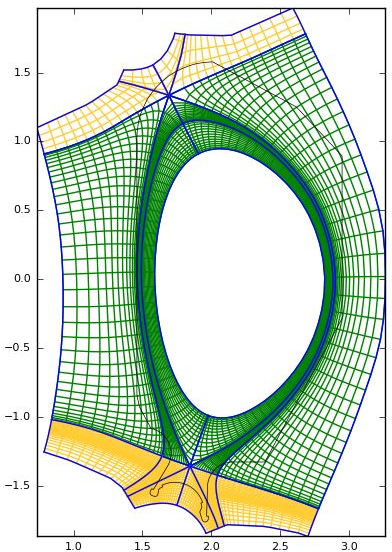 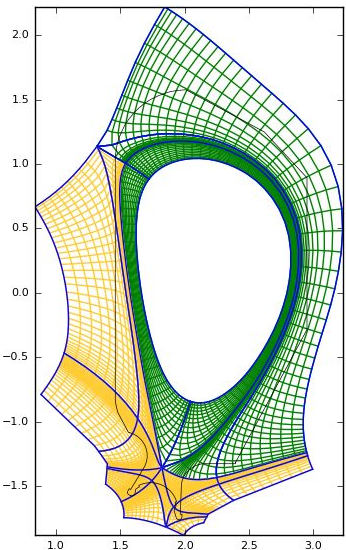 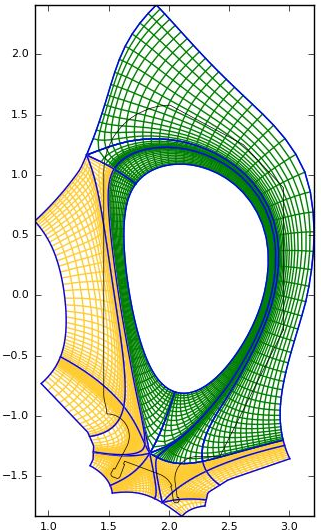 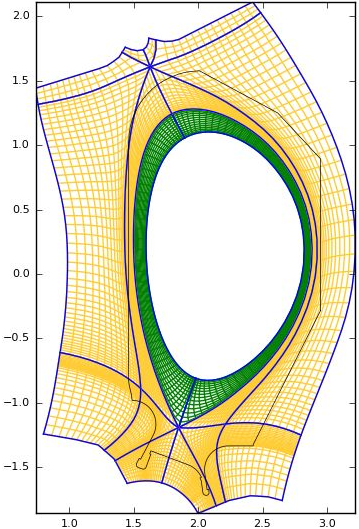 XD
SN
XD
SN
Pumps entrances
Seeding gas puffing
D gas puffing
PSOL scan in pure deuterium
To provide an indication on allowed maximum heat flux for detachment 
To provide a starting point for seeded modeling
To provide an indication on pumping efficiency
Profiles at outer mid-plane PSOL=3.5-25 MW
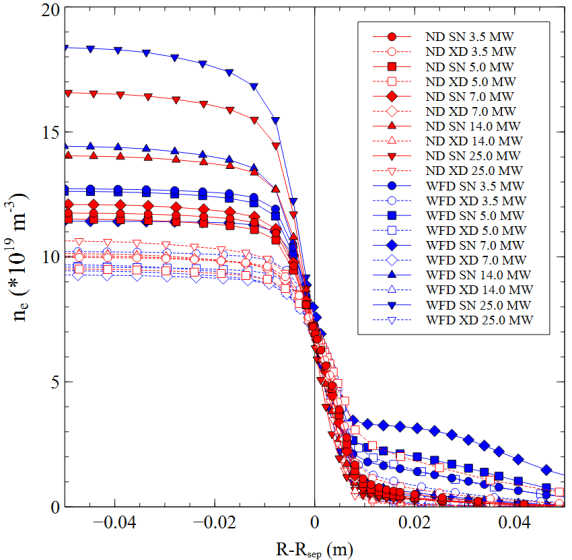 Same separatrix density
Different top pedestal density (higher/lower pumping efficiency  higher/lower gas-puffing)
Highest top density in SN
Lowest density in XD (open markers)  low pumping efficiency due to strike points far from pumps slots
Higher top density in XD due to lower density
Higher separatrix temperature in XD due to longer connection length
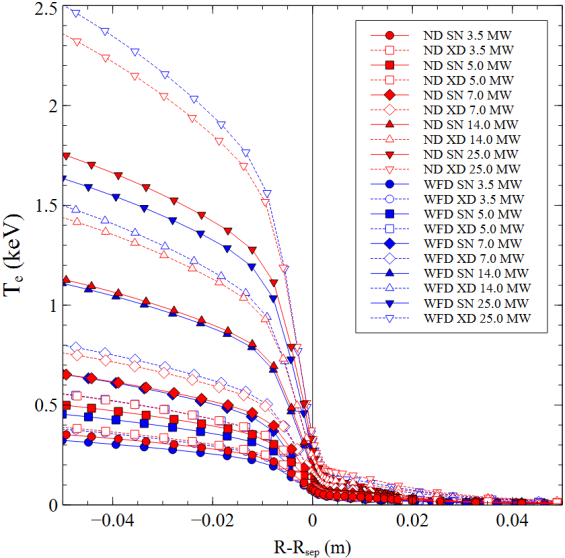 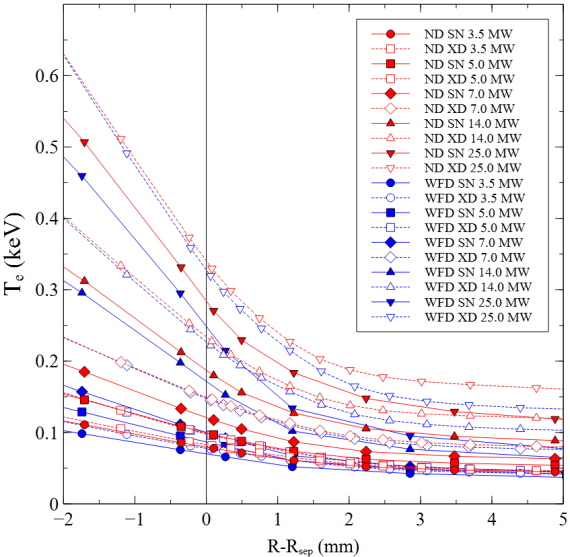 SN: profiles at targets / temperature
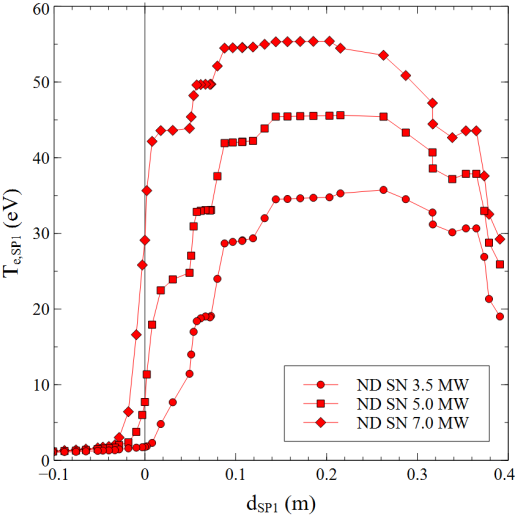 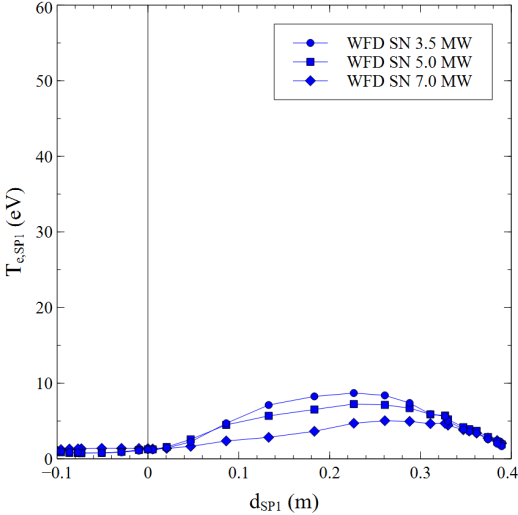 In pure D with the wide divertor detachment is obtained below PSOL≈7 MW at  nsep=7·109 m-3
Inner target
Inner target
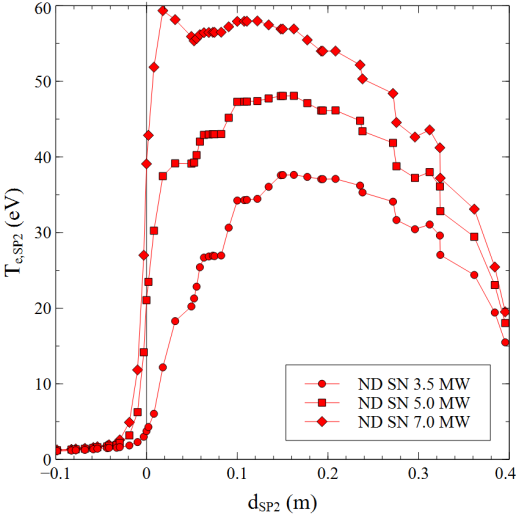 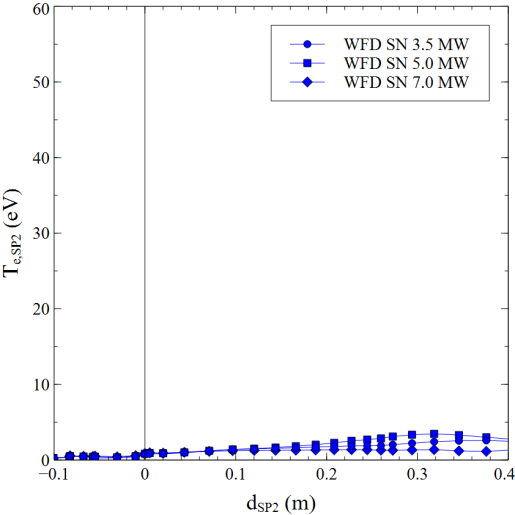 Outer target
Outer target
Detachment threshold
SN: profiles at targets / heat flux
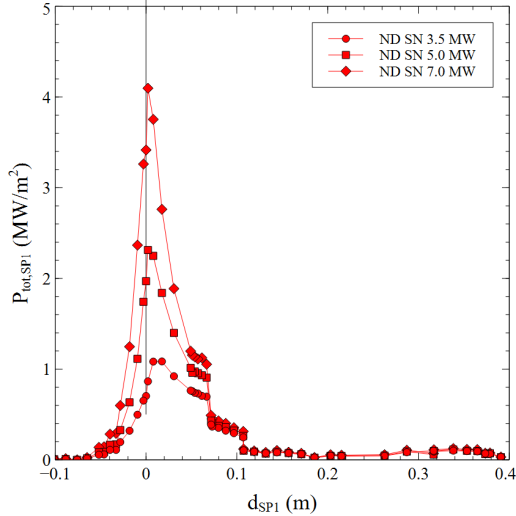 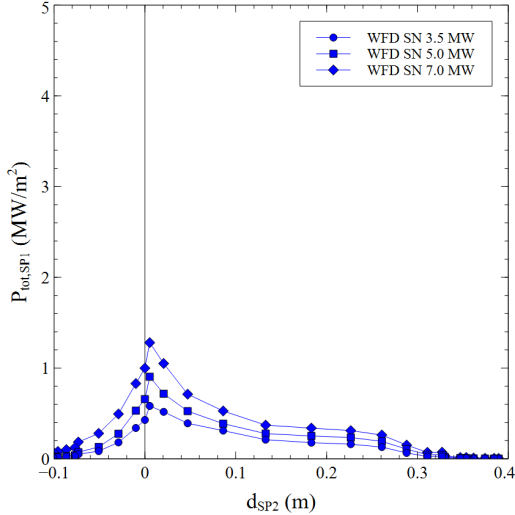 In pure D with the wide divertor detachment is obtained below PSOL≈7 MW at  nsep=7·109 m-3

Peak heat flux is well below 10 MW/m2

Similar conditions at both targets (but drifts not included)

The standard divertor provides worst performance  higher temperatures and peak heat fluxes
Inner target
Inner target
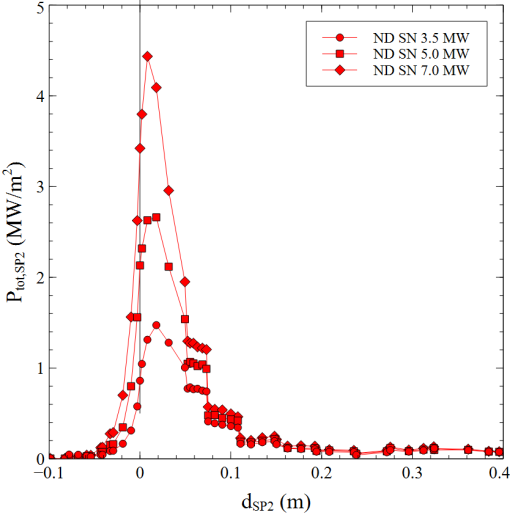 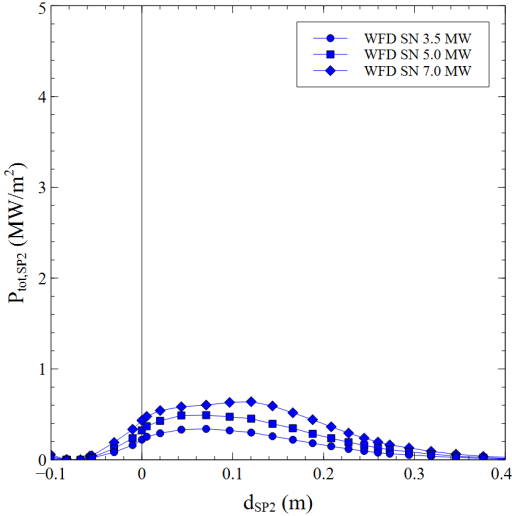 Outer target
Outer target
XD: profiles at targets / temperature
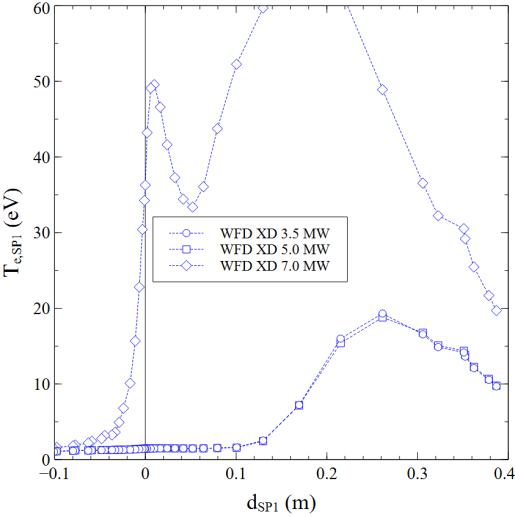 For the XD configuration the two divertors provide similar results

Due to the near zero grazing angle (high flux expansion) deep detachment is achieved at the outer target
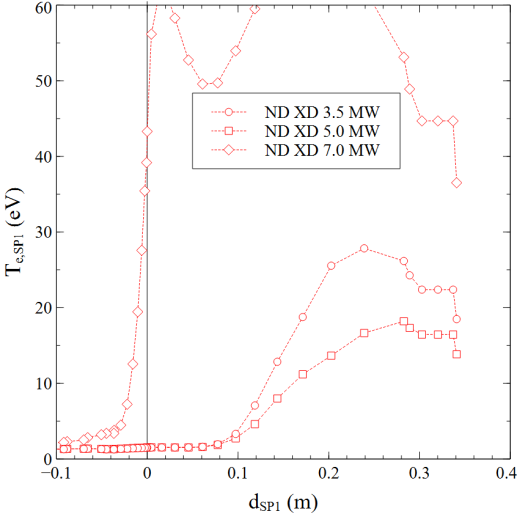 Inner target
Inner target
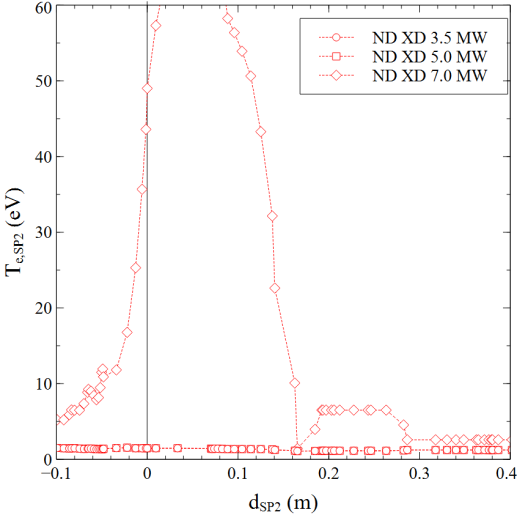 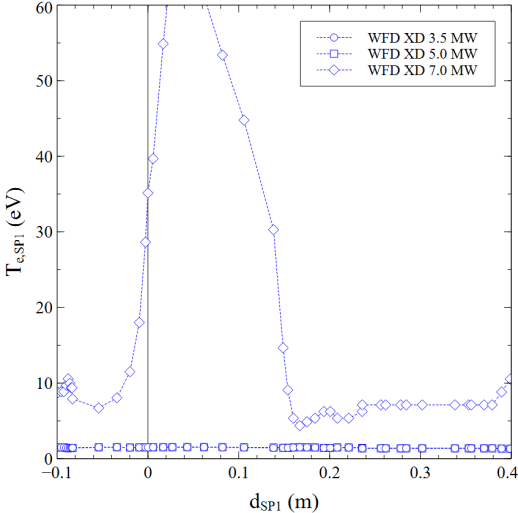 Outer target
Outer target
Detachment threshold
XD: profiles at targets / heat flux
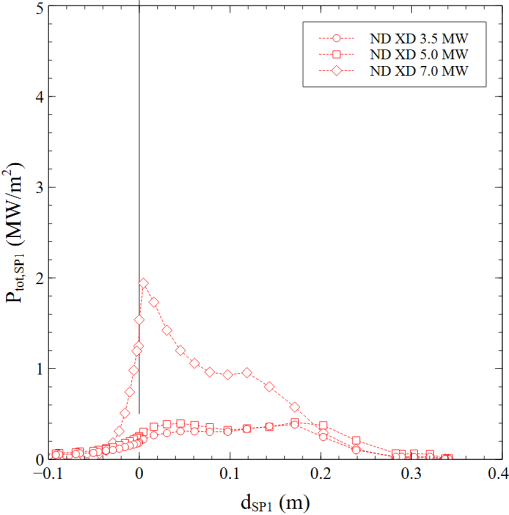 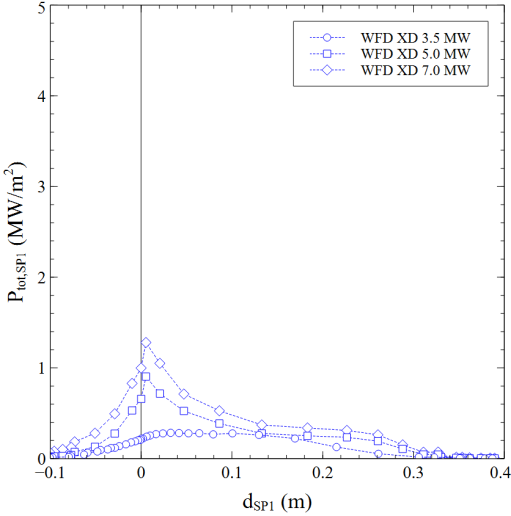 For the XD configuration the two divertors provide similar results

Due to the near zero grazing angle (high flux expansion) deep detachment is achieved at the outer target

Also peak heat flux is low due to the low grazing angle (also at inner target)
Inner target
Inner target
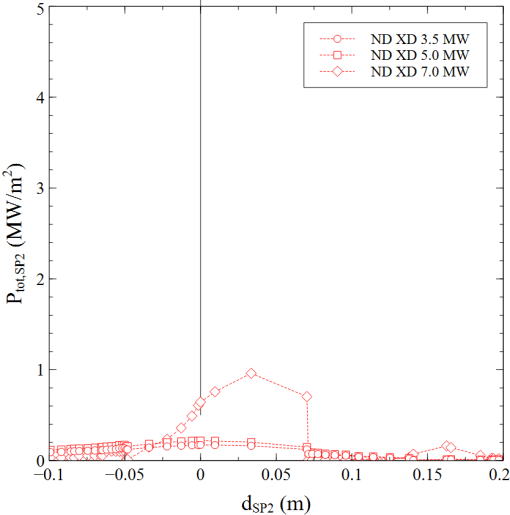 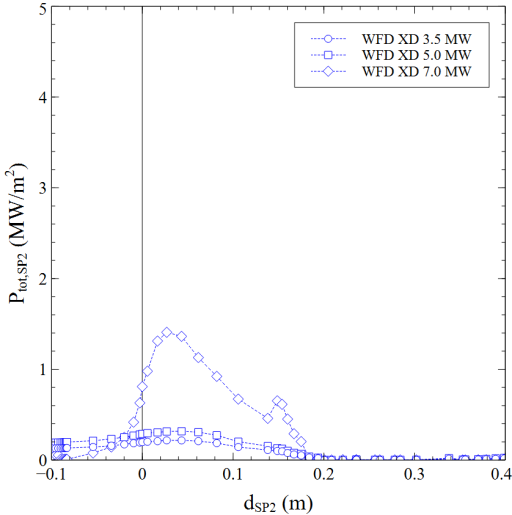 Outer target
Outer target
Operation at full power with seeding
Evaluate minimum requested contamination to achieve detachment
Evaluate operative window in impurity content
Configuration stability against operating condition
Profiles at outer mid-plane
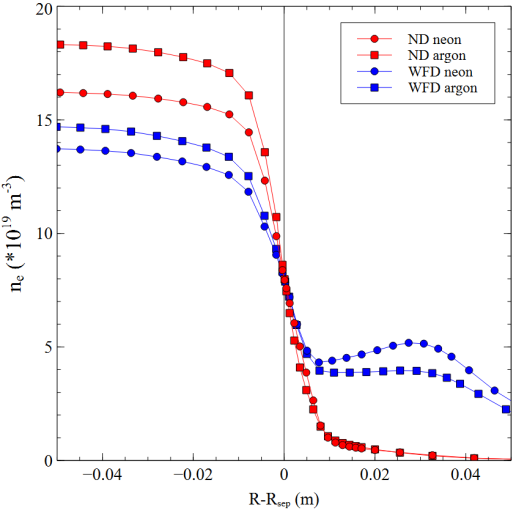 PIB = 30 MW (10 MW rad. in the inner core, 5 MW ELMs)
PIB splitted between e and D to achieve similar temperatures 
nsep=8∙1019 m-3
PSOL=PIB-Prad,in (must be > 18-20 MW to access H-mode)
SN
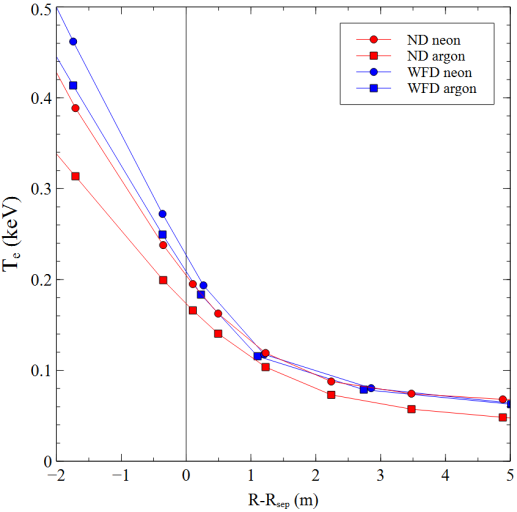 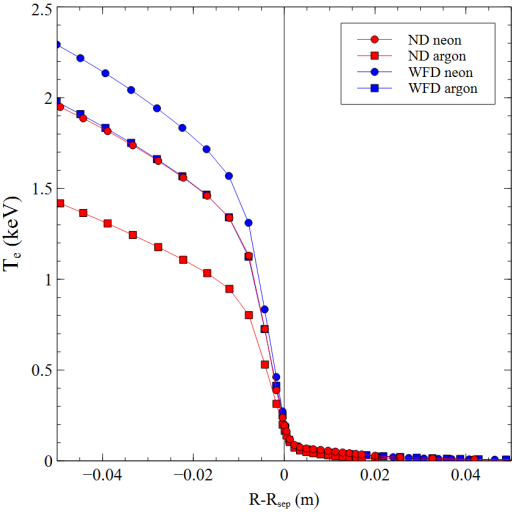 Higher core density with argon
Higher core temperature with neon
Higher temperature at separatrix with neon (related to Ne/Ar cooling properties)
SN
Summary of seeding results
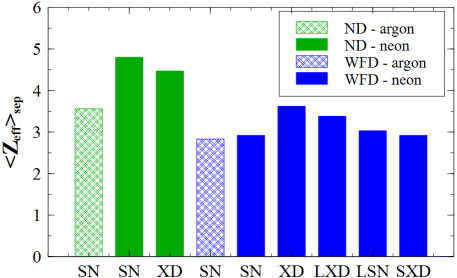 Full power modeling with PIB=30 MW at fixed separatrix density nsep=8·109 m-3 with neon (and argon) seeding to achieve detachement

The wide flat divertor performs better than the standard narrow divertor in SN and XD
Argon performs better than neon in terms of <Zeff>sep and impurity concentration (Cimp) for both divertors
In the wide flat divertor SXD provides similar result than SN
The wide flat divertor performs relatively well for all configurations
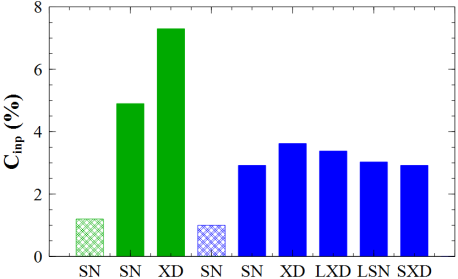 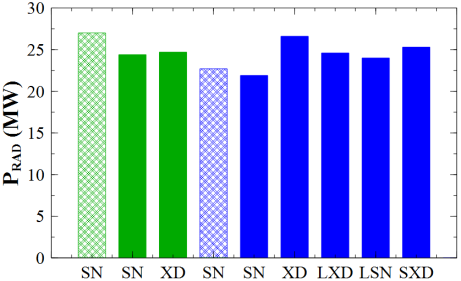 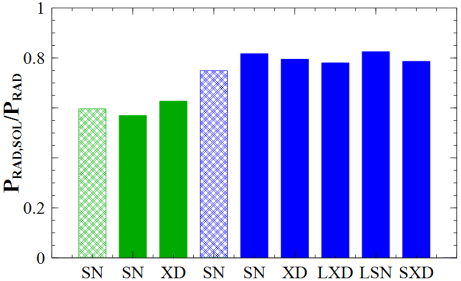 Standard/narrow divertor – XD with neon
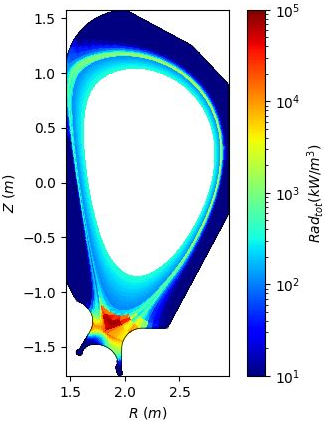 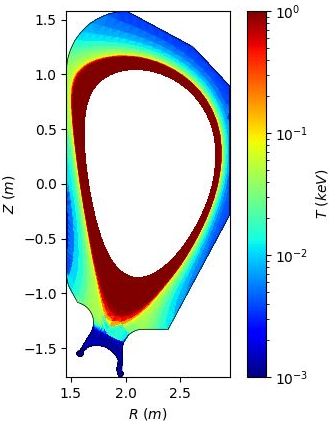 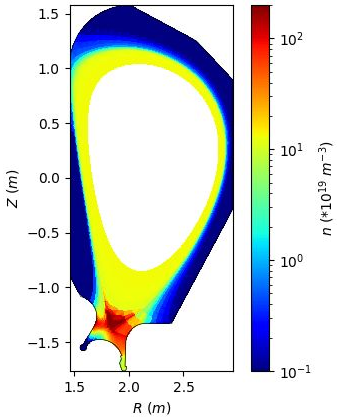 <Zeff>sep=2.4
Prad,tot=28 MW
PSOL=8 MW
CNe=3.6%
Fast cooling of legs
Radiation localize at the x-point
Most radiation inside separatrix
Seems unable to sustain H-mode
XD configuration easily falls down to X-point radiator
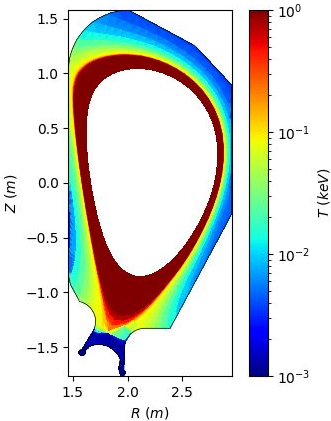 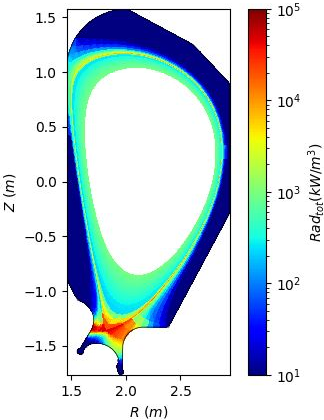 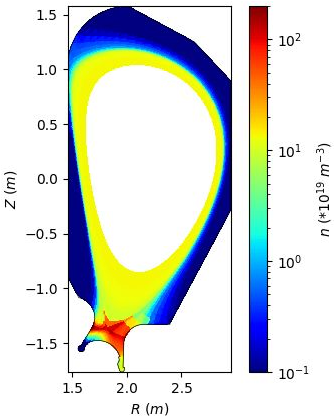 <Zeff>sep=4.5
Prad,tot=25 MW
PSOL=21 MW
CNe=7.3%
H-mode condition can be recovered but at high impurity concentration
Can sustain H-mode
Conclusions
A divertor shape able to accept many magnetic divertor configuration has been studied and optimized by the edge code SOLEDGE2D
The wide divertor can provide reliable operation for SN and XD configurations in pure deuterium at reduced power and with seeding at full power
The wide divertor provides better exhaust performance than a standard narrow divertor
With the designed pumping aperture it provides a high pumping capability for the SN configuration, less for the XD one
Results depend on transport parameters, different values for impurities or at different density can affect final conclusion  
Fine tuning on magnetic configurations (strike point position, separatrix distances) can also  affect results
Thanks
2D transport parameters map
Transport parameters have been normalized to Bt  - Two options for the divertor region:
Value as in the OMP far SOL (as in the JET/C-Mod modeling)
Values like at OMP
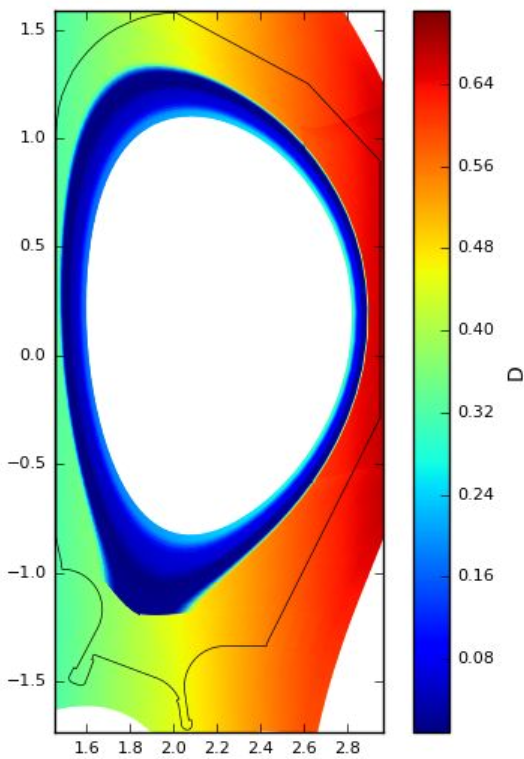 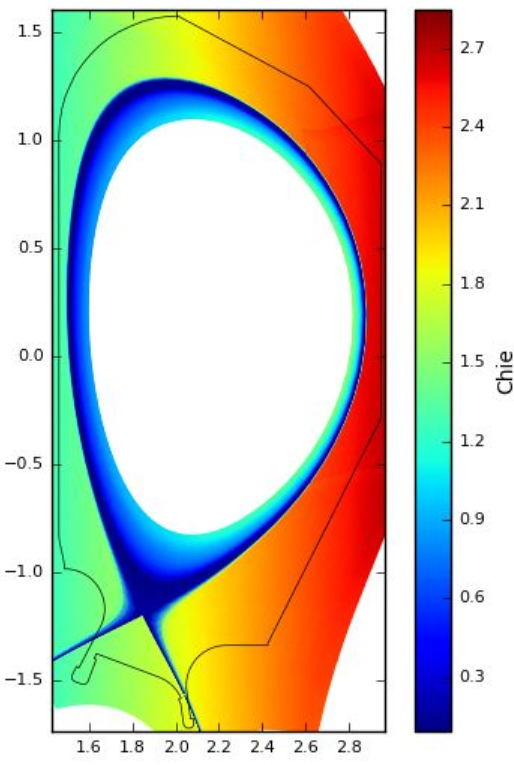 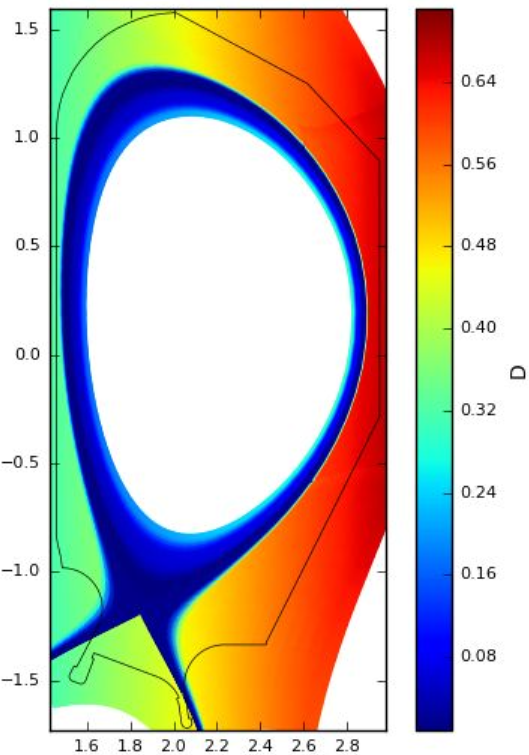 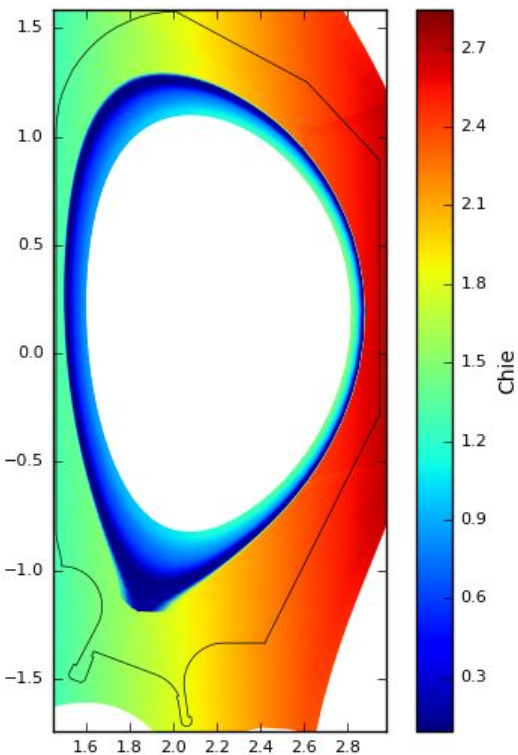 Transport in divertor region like at OMP
Transport in divertor region as at the OMP far SOL
Wide flat divertor - SN
Neon seeding
<Zeff>sep=2.9
Prad,tot=22 MW
PSOL=26 MW
CNe=2.8%
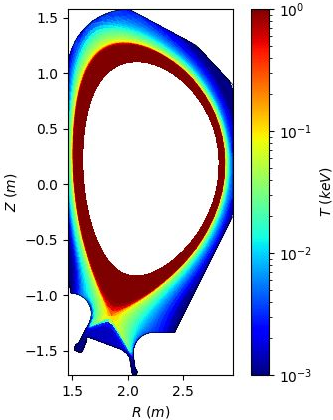 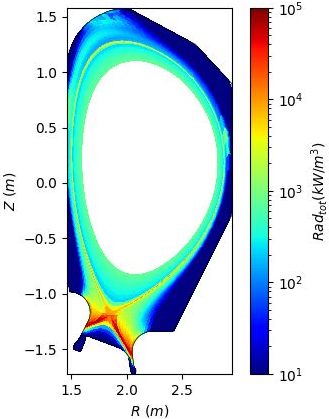 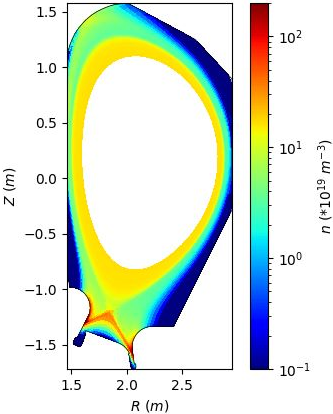 Radiation is concentrated on divertor legs

Longer legs provide larger radiative volume, better performance
Argon seeding
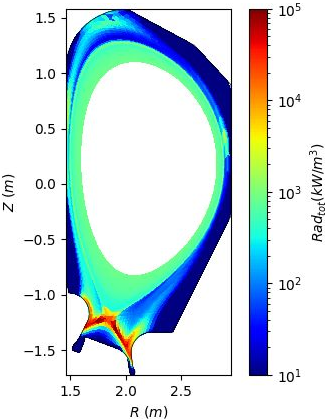 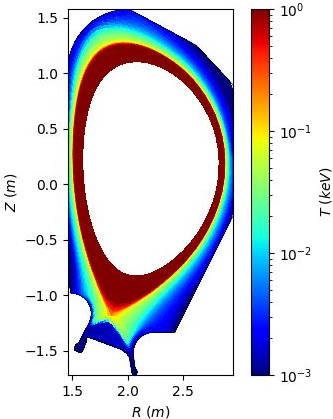 <Zeff>sep=2.8
Prad,tot=23 MW
PSOL=24 MW
CAr=1.0%
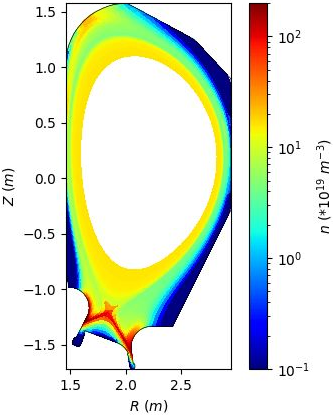 Argon provide better results than neon with similar radiation in the core
Wide flat divertor -  XD (short and long leg)
Short leg XD
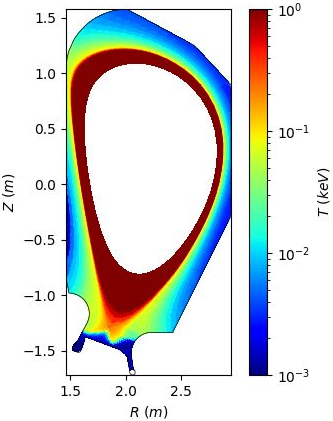 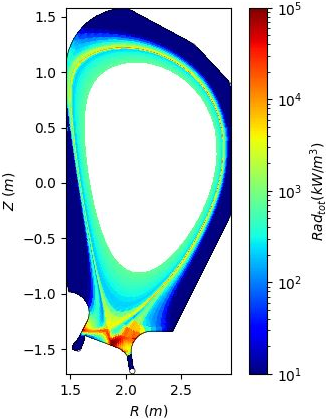 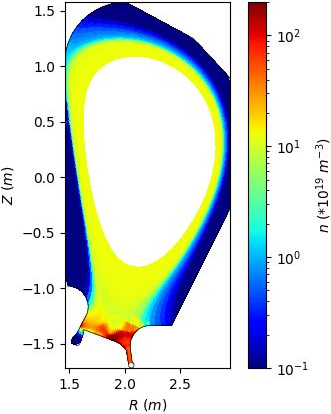 <Zeff>sep=3.6
Prad,tot=27 MW
PSOL=24 MW
CNe=4.6%

H-mode operation is possible with a reasonable impurity content
Longer leg LXD
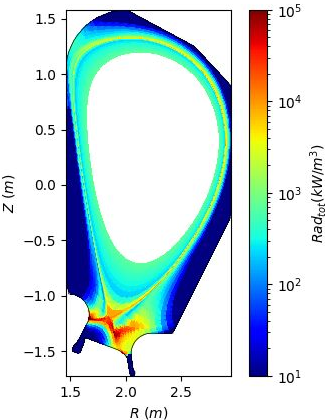 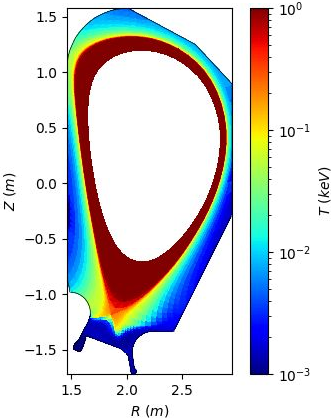 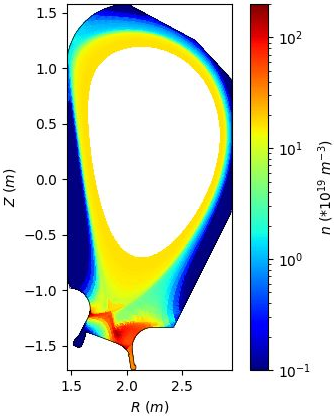 <Zeff>sep=3.4
Prad,tot=25 MW
PSOL=24 MW
CNe=3.4%
A Longer leg provide better results
Long leg configurations with neon
Long leg SN
< Zeff>sep=3.0
Prad,tot=24 MW
PSOL=26 MW
CNe=2.3%
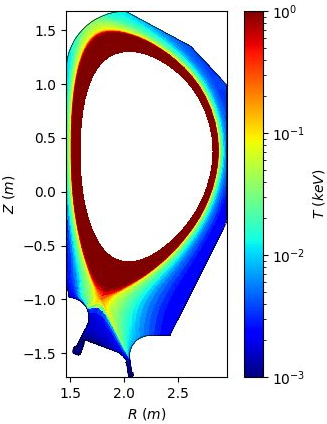 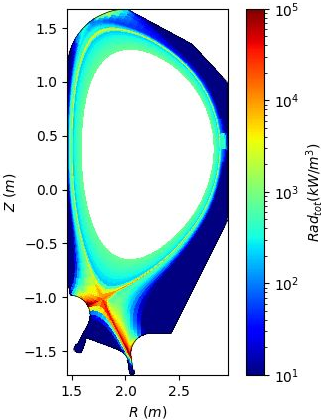 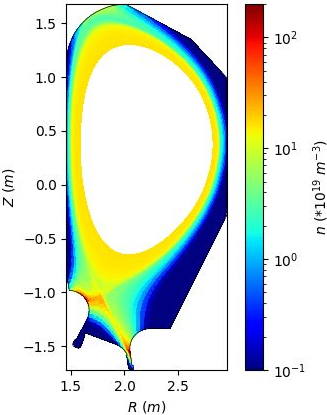 Long external legs provides a bigger  radiative volume reducing request on impurity
But top wall must be moved upward (or equilibrium must be improved)
Long leg XD (SXD)
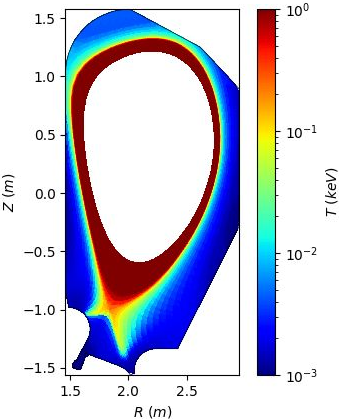 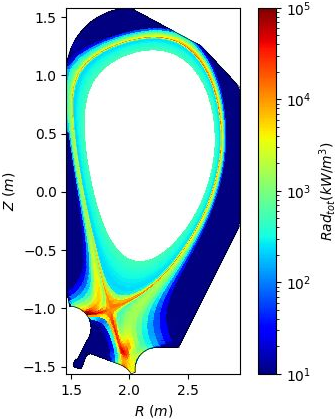 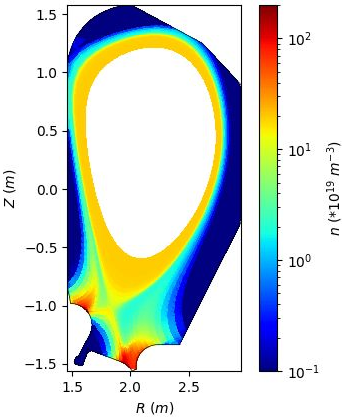 <Zeff>sep=2.9
Prad,tot=25 MW
PSOL=25 MW
CNe=1.9%
SXD provides less impurity content in the core thanks to a higher top pedestal density